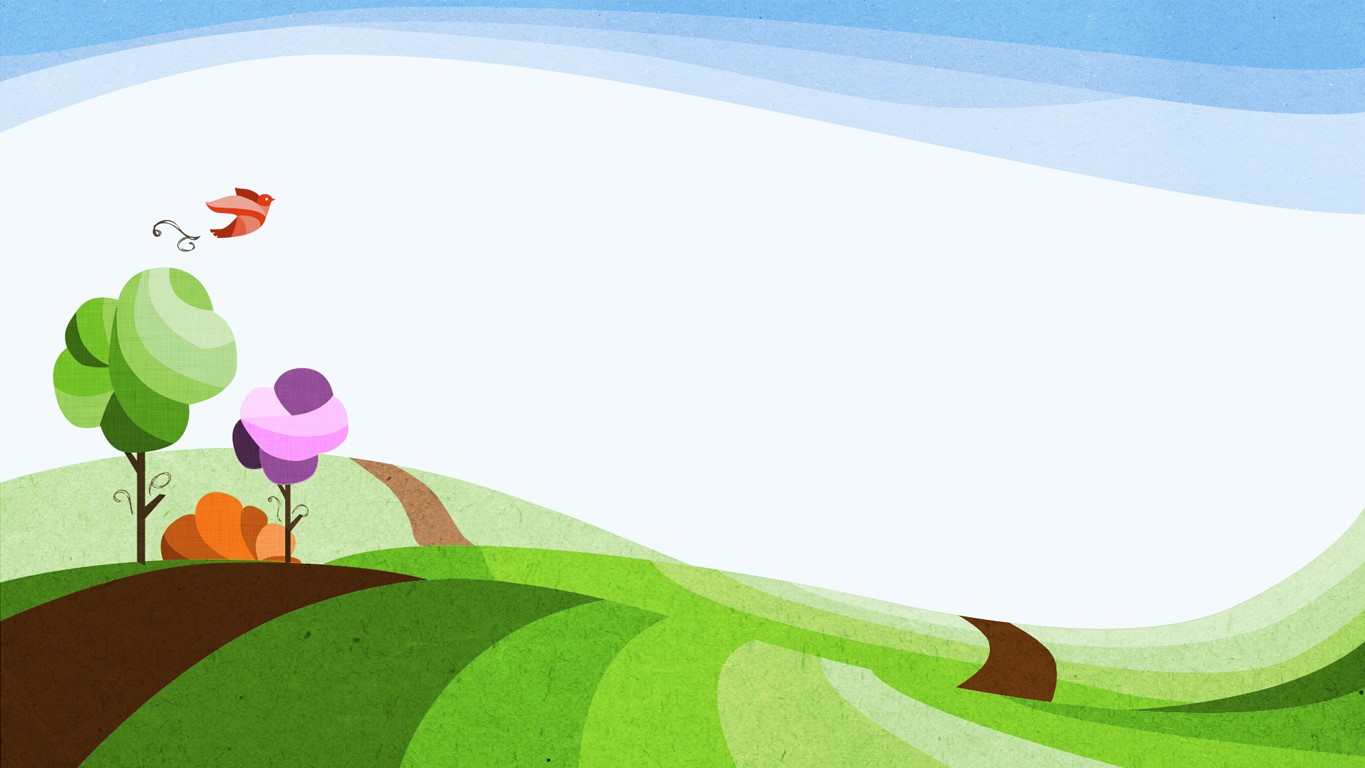 Путешествие в страну «Рисовандию»
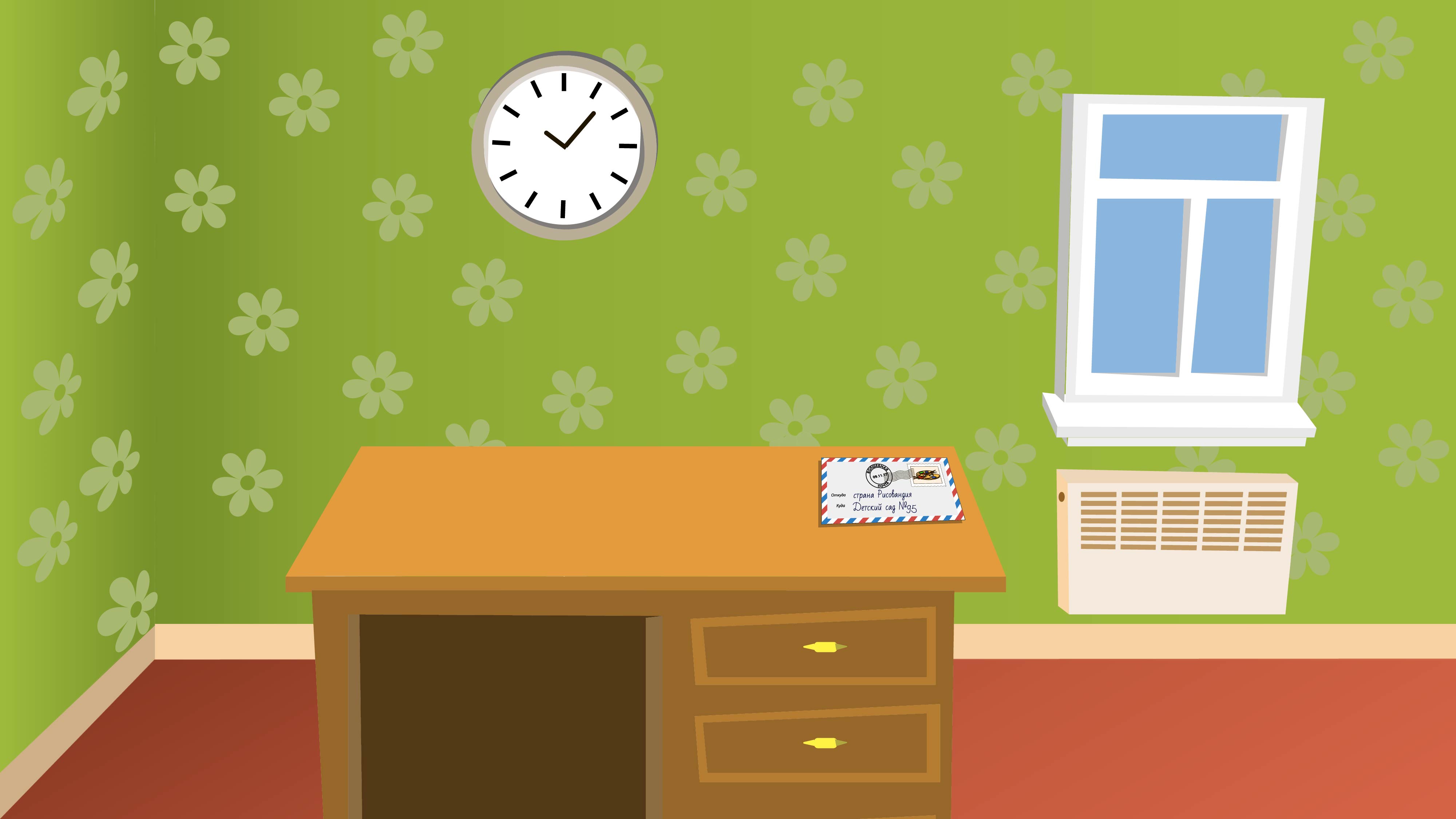 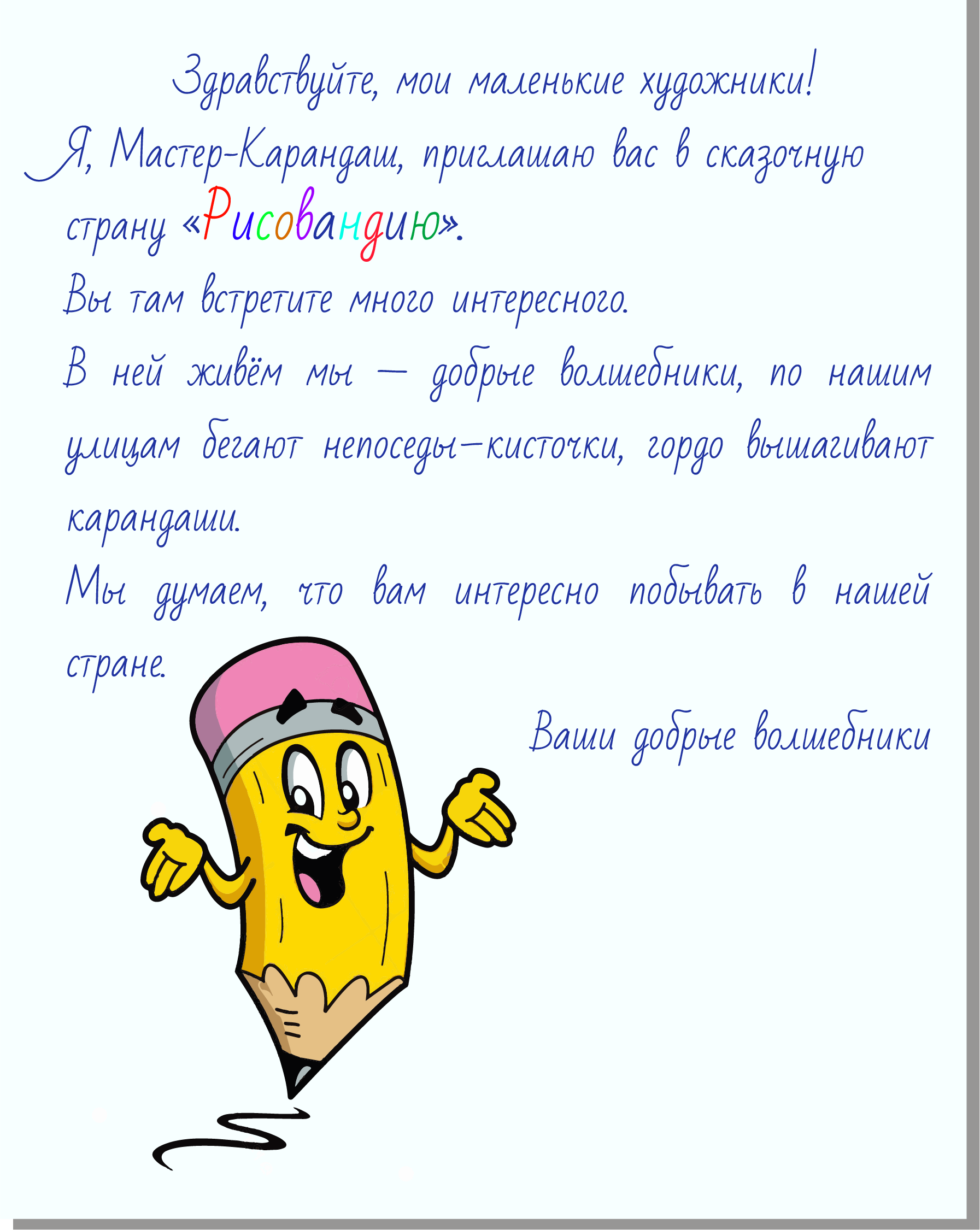 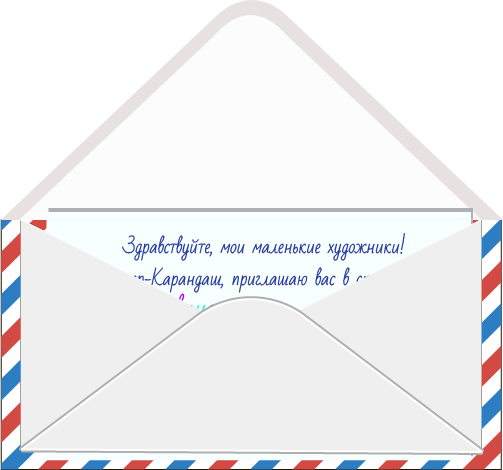 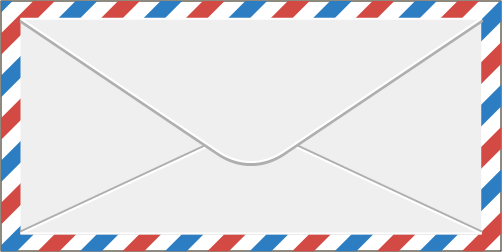 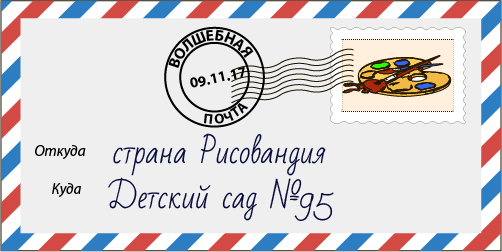 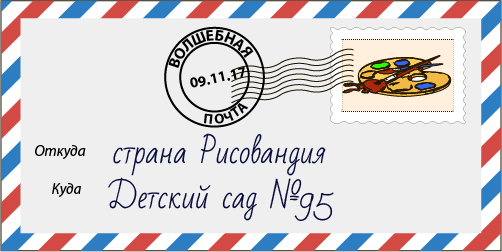 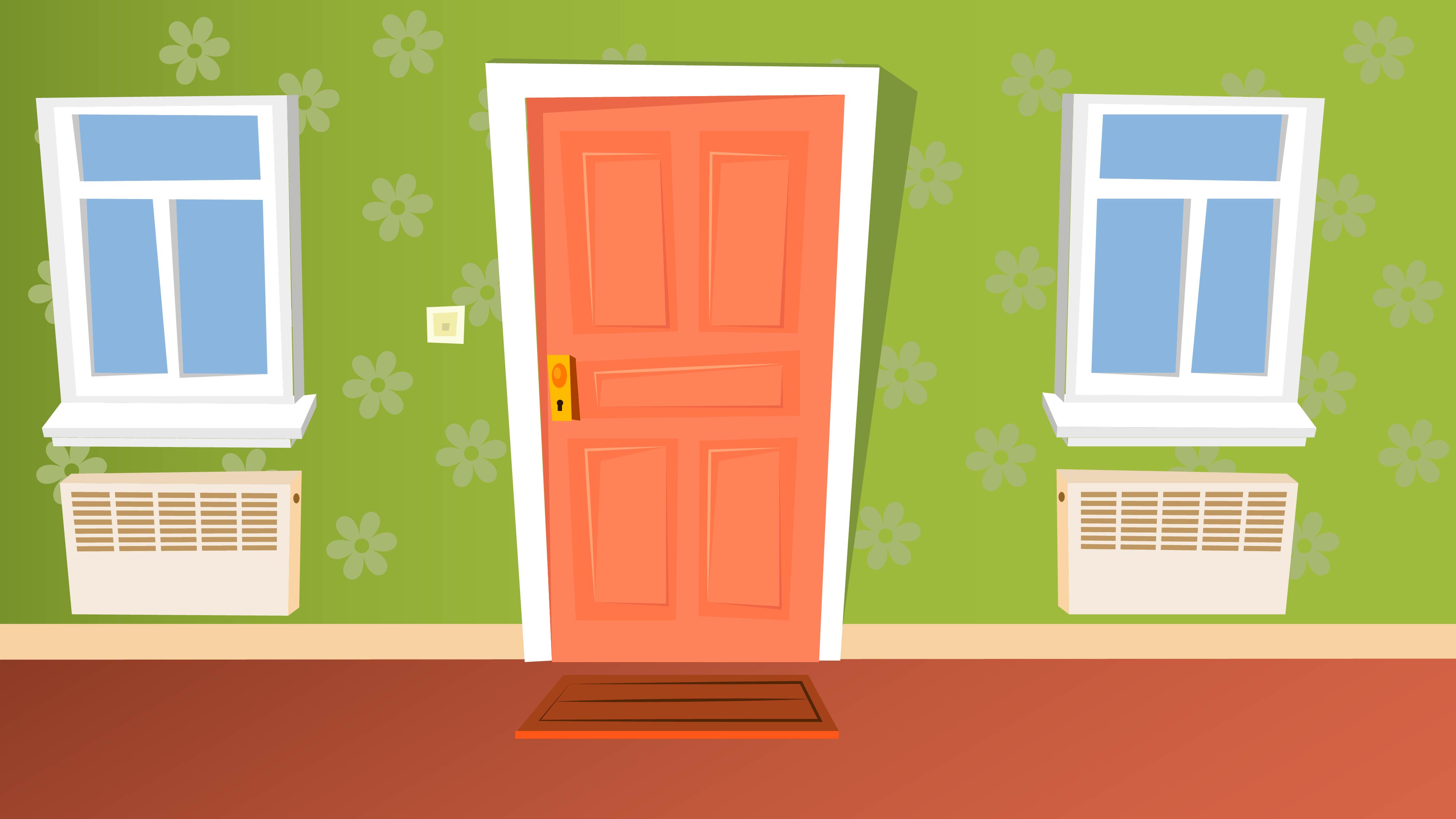 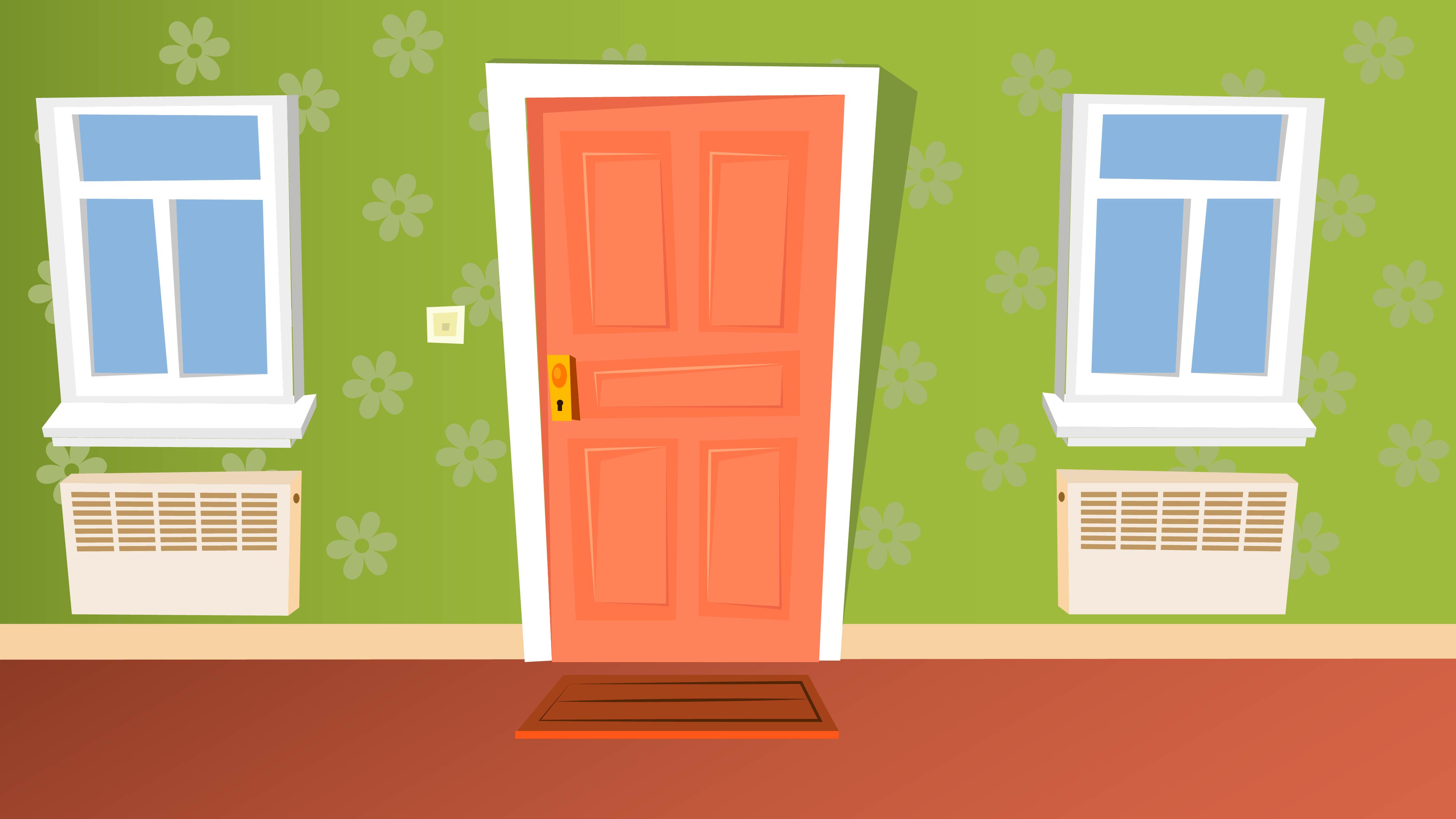 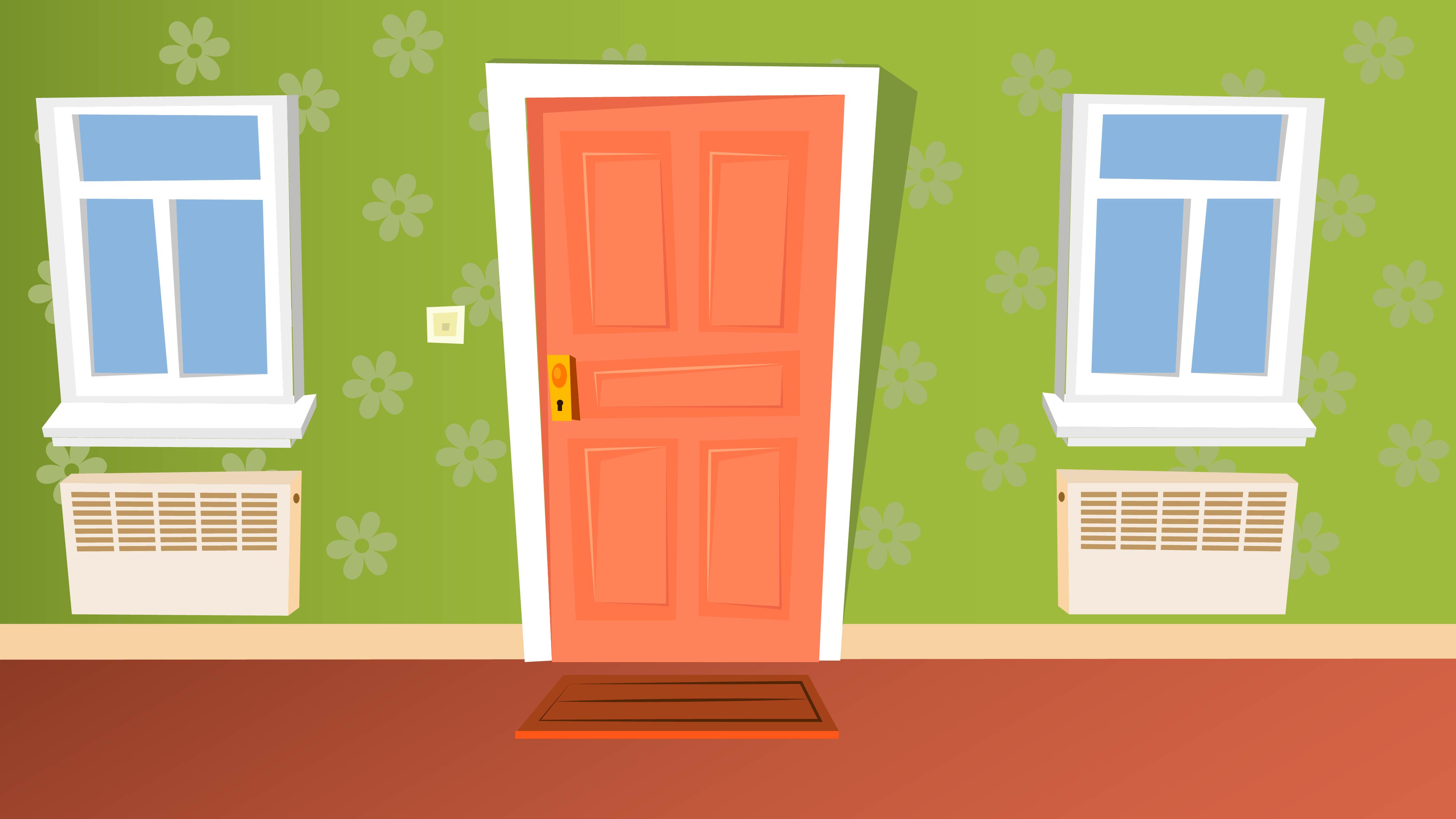 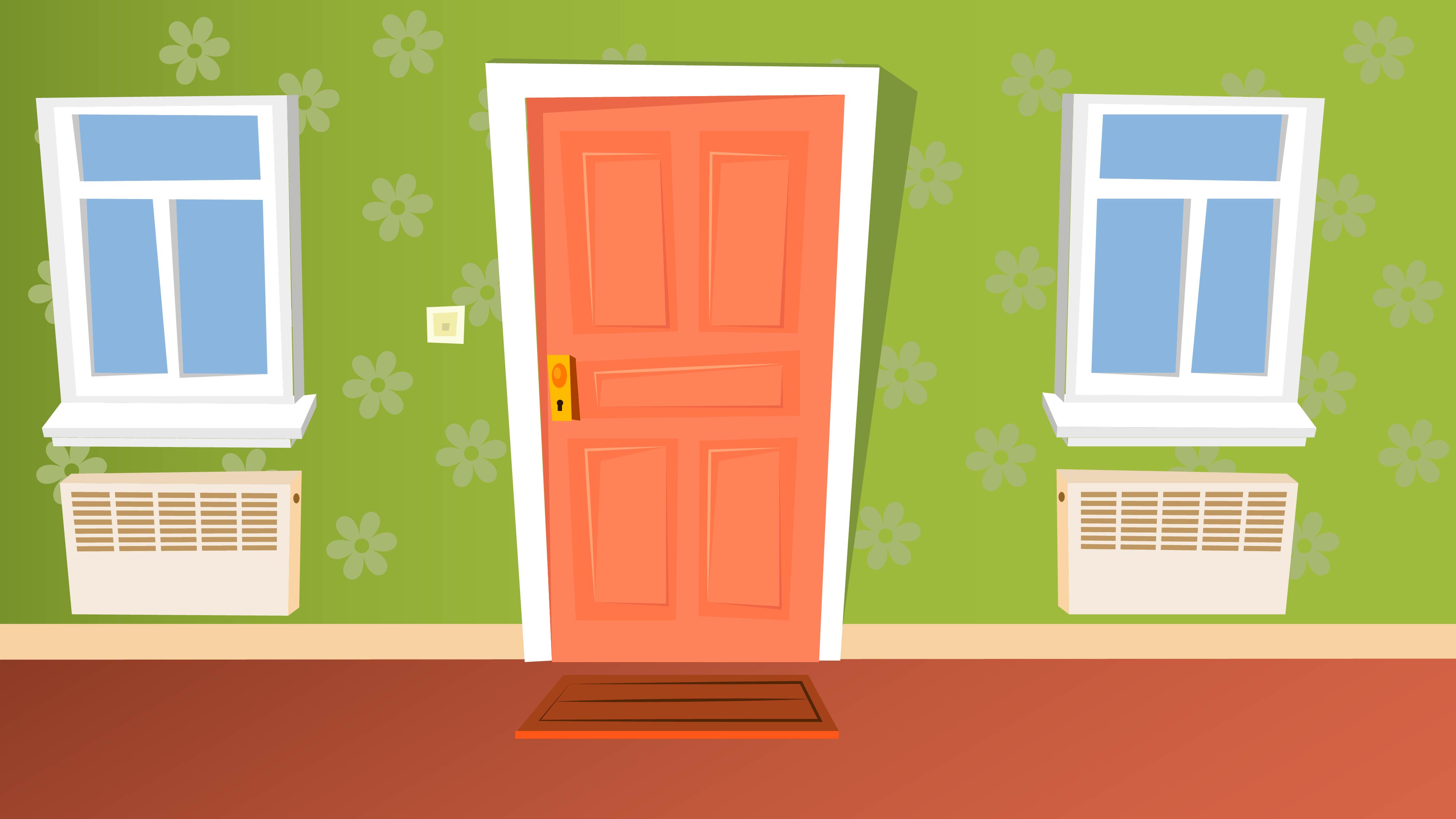 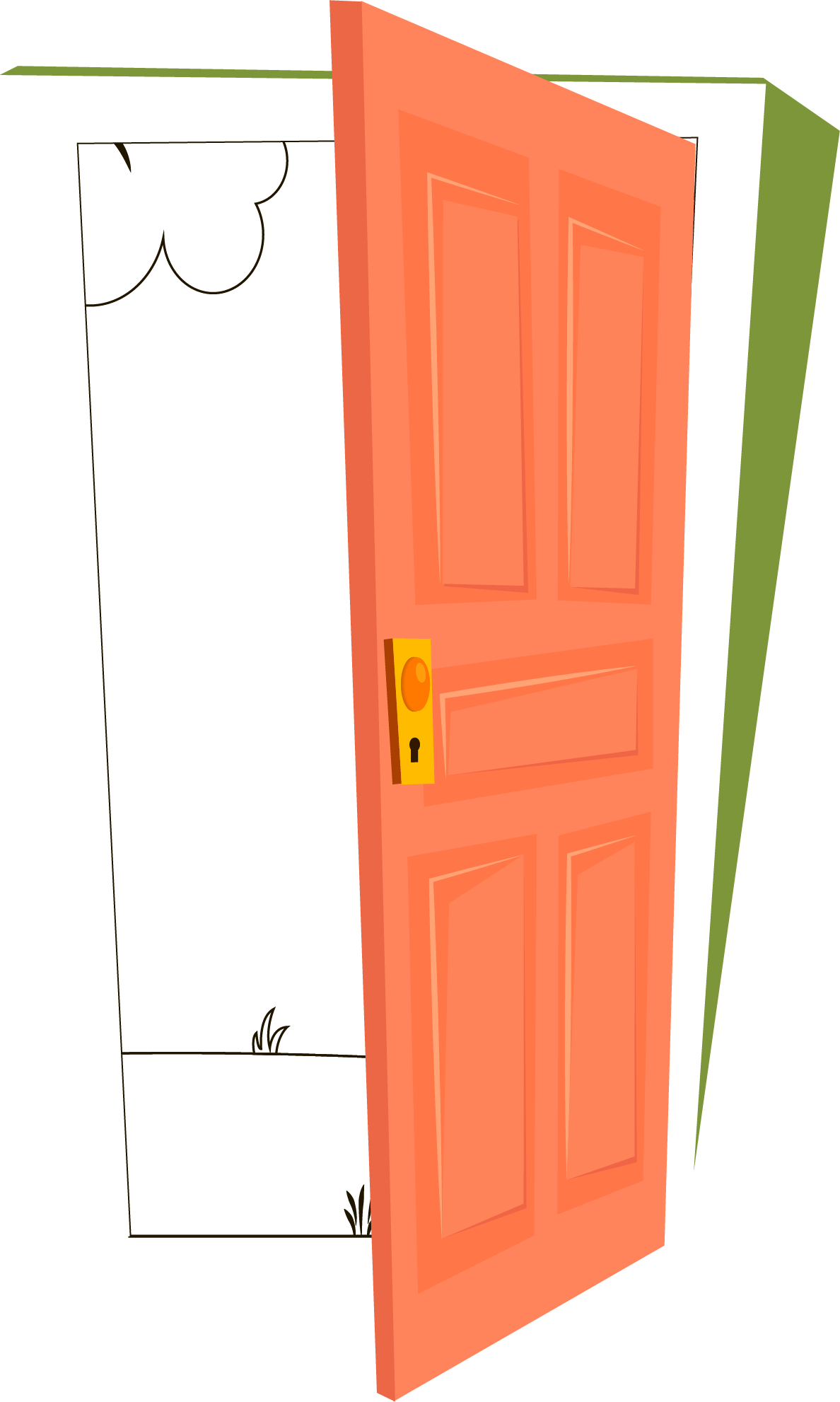 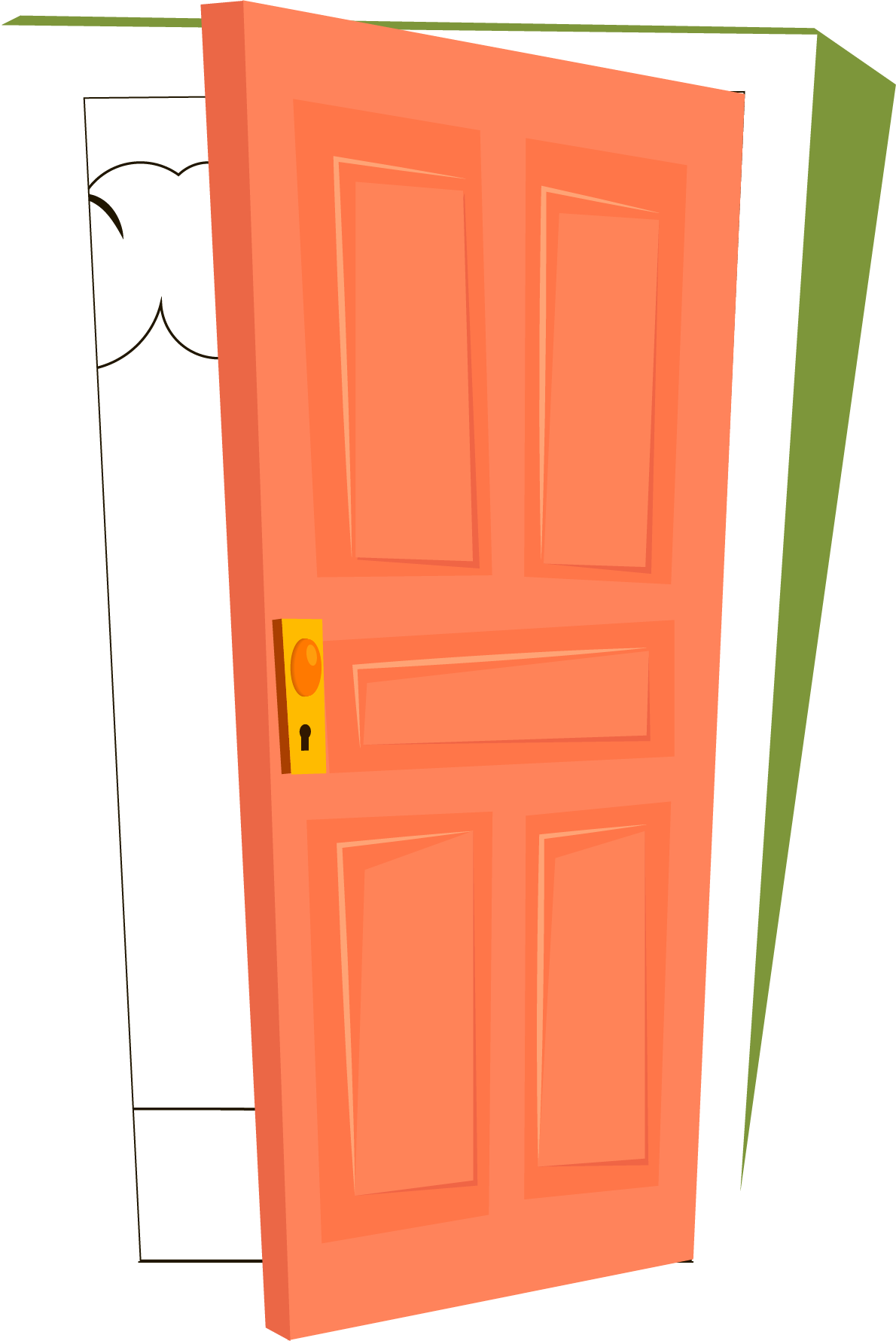 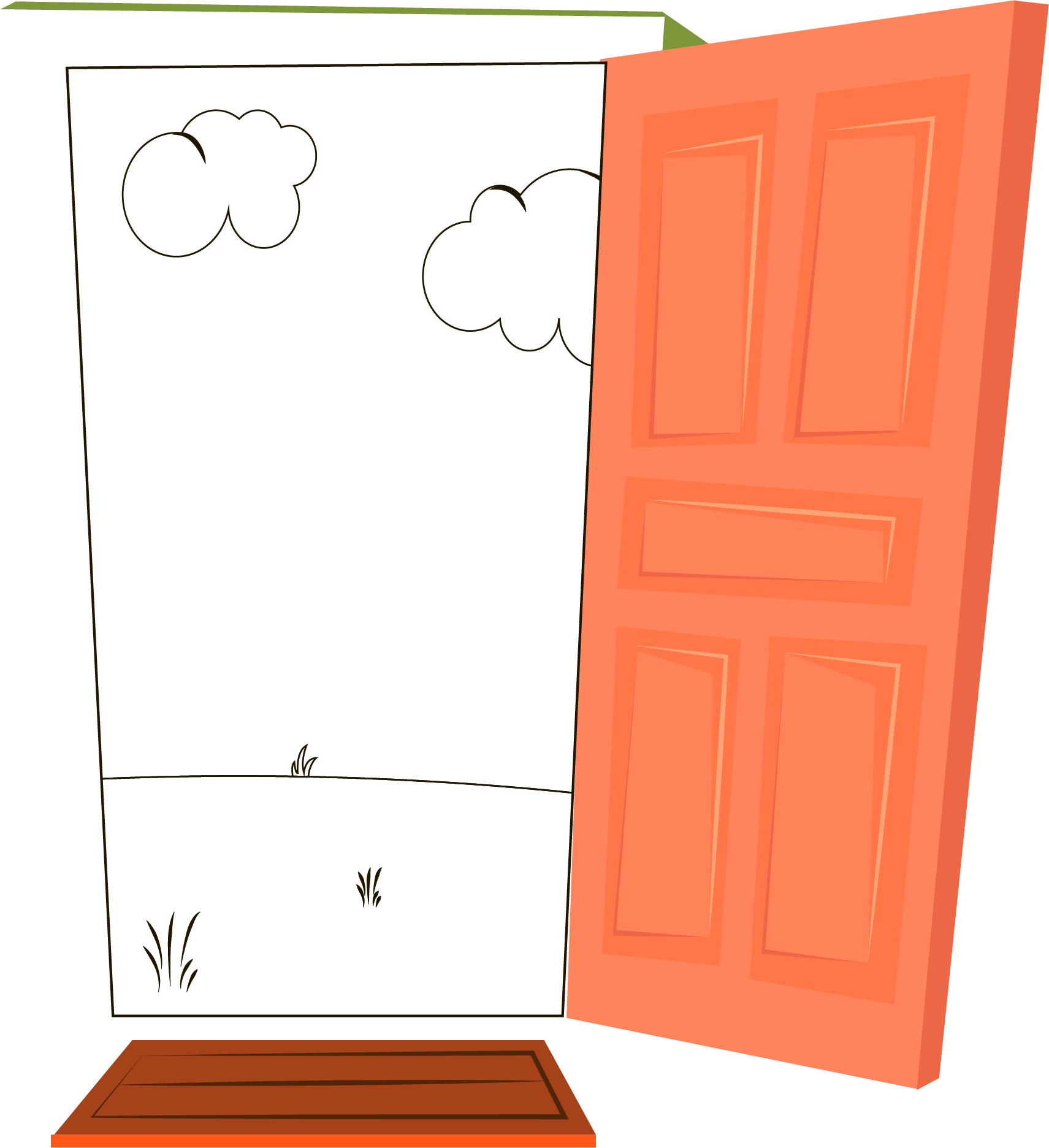 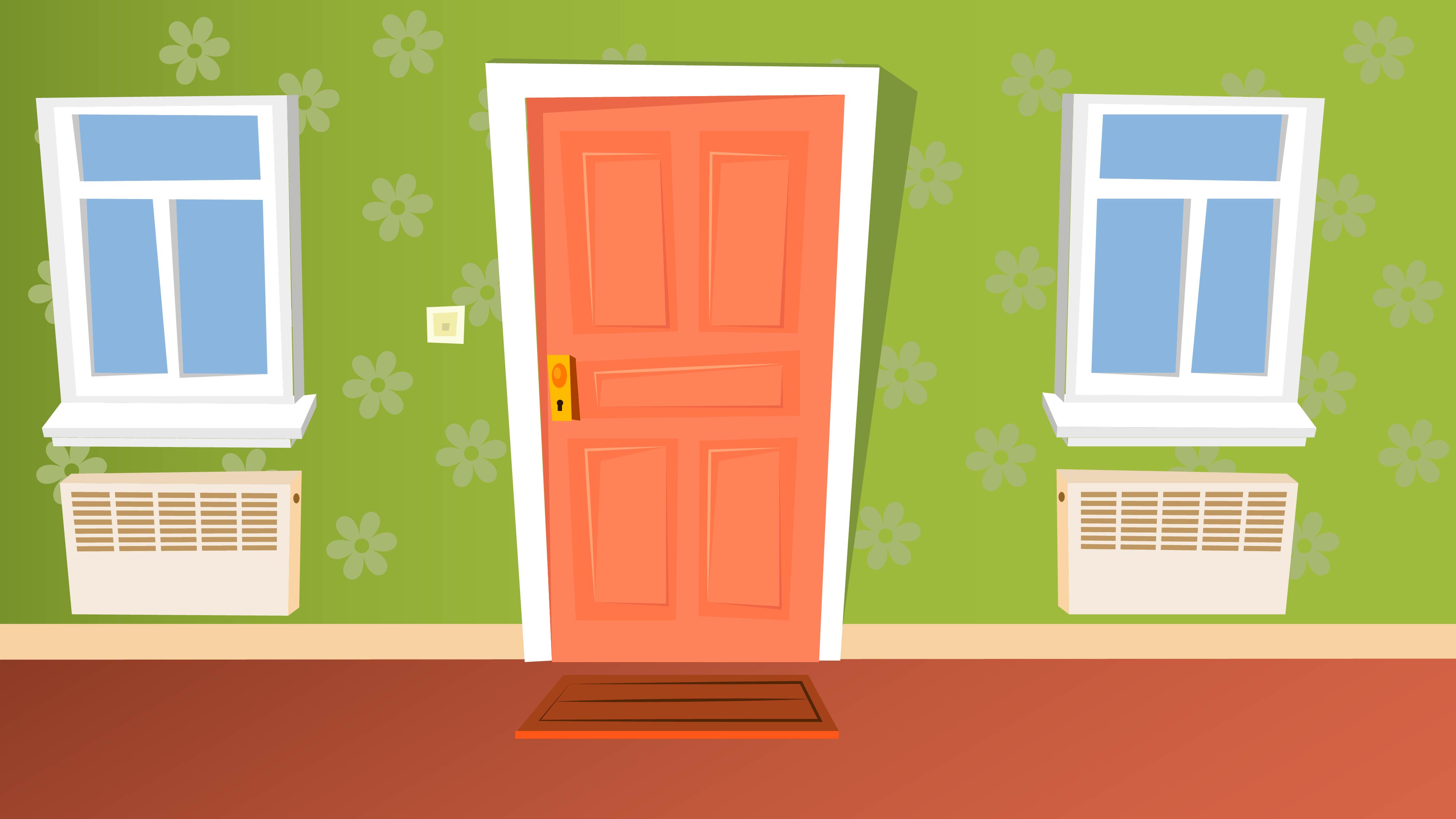 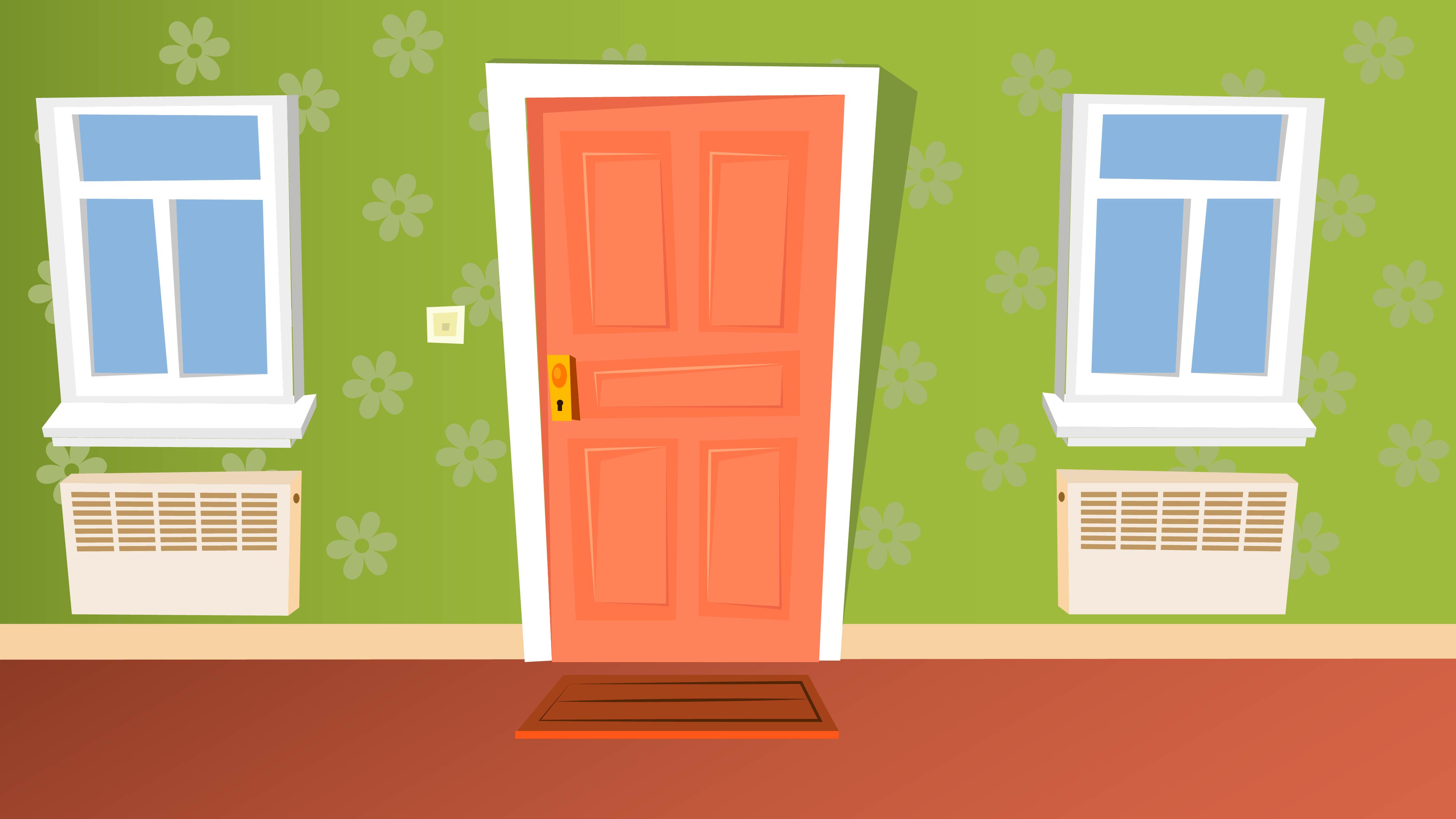 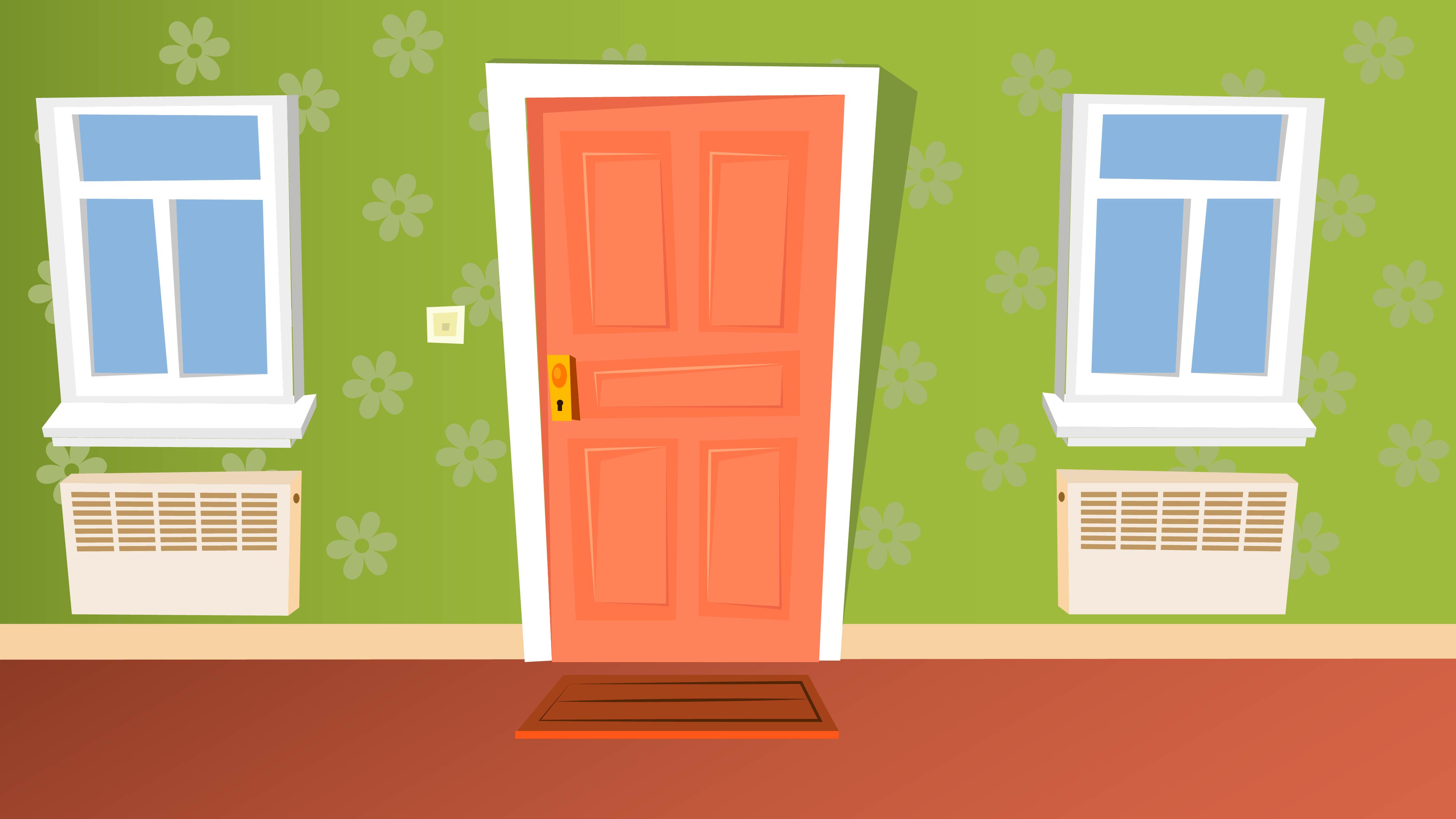 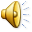 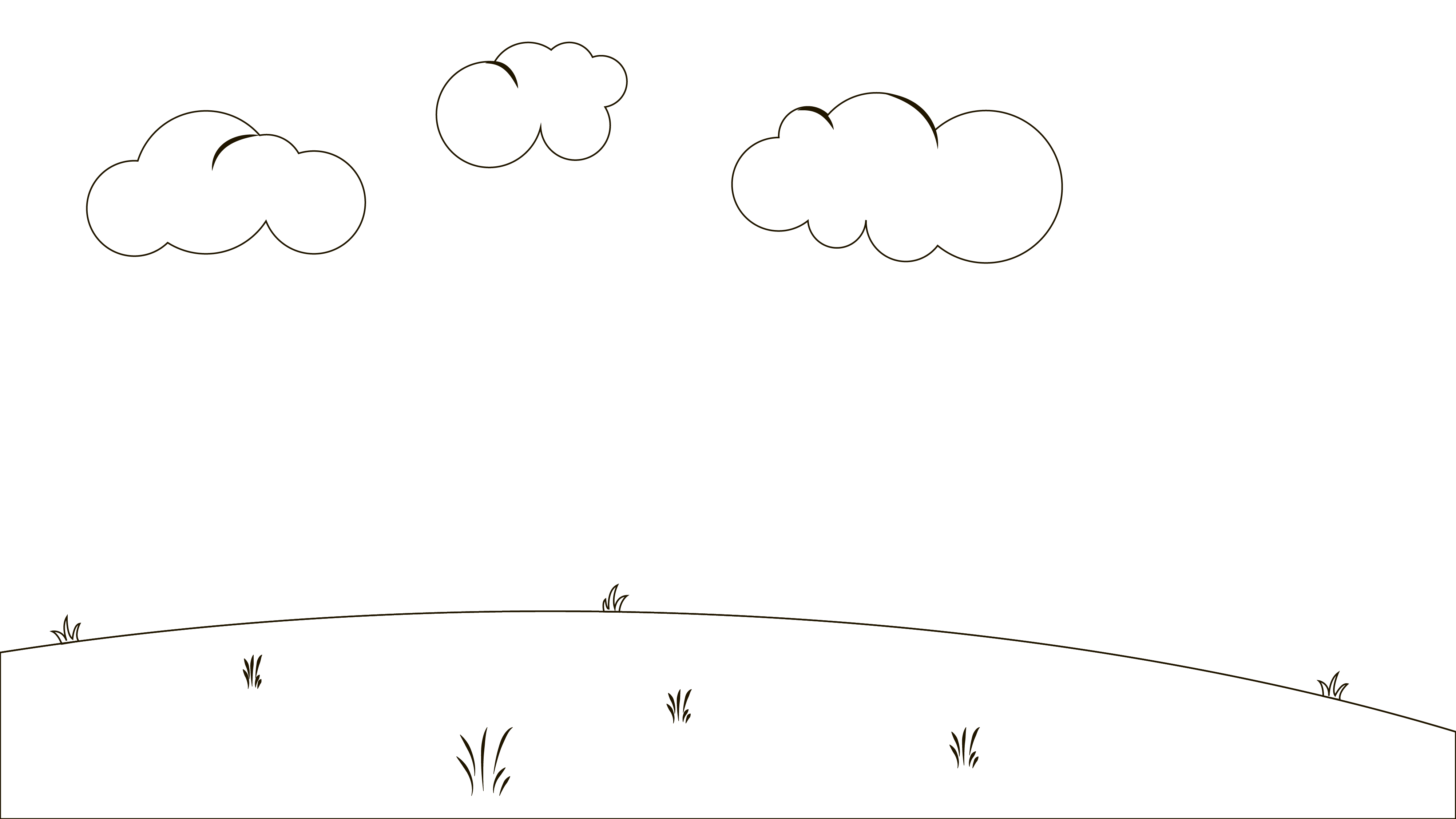 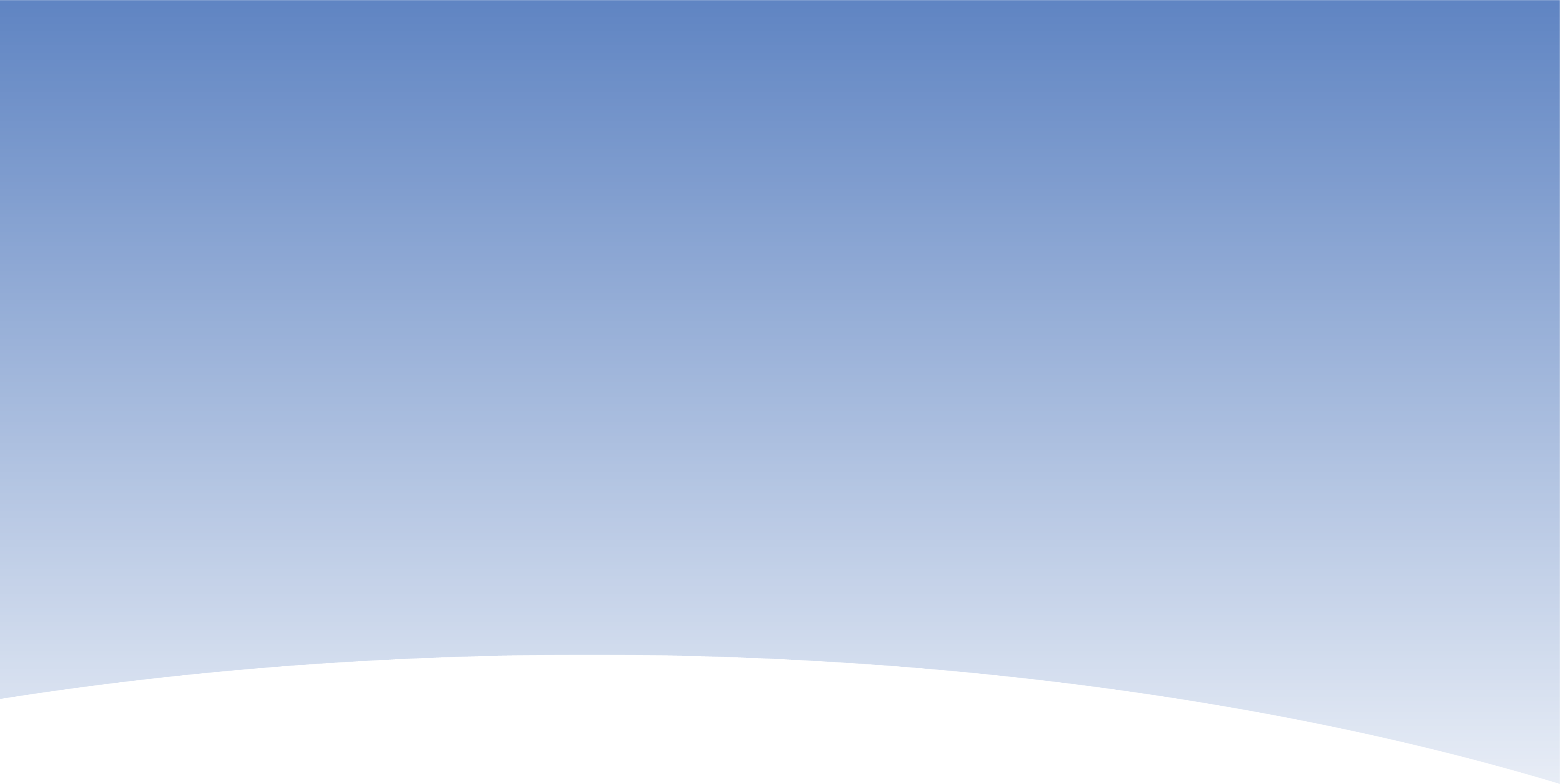 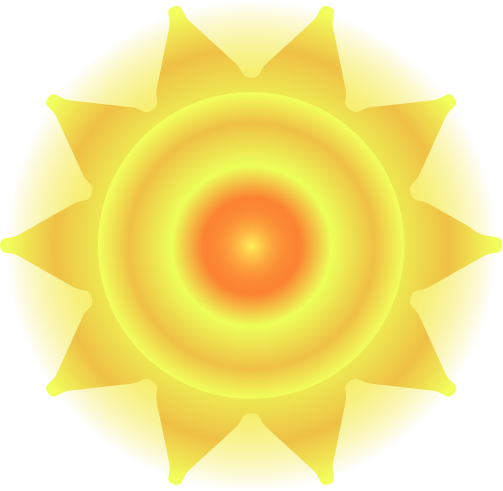 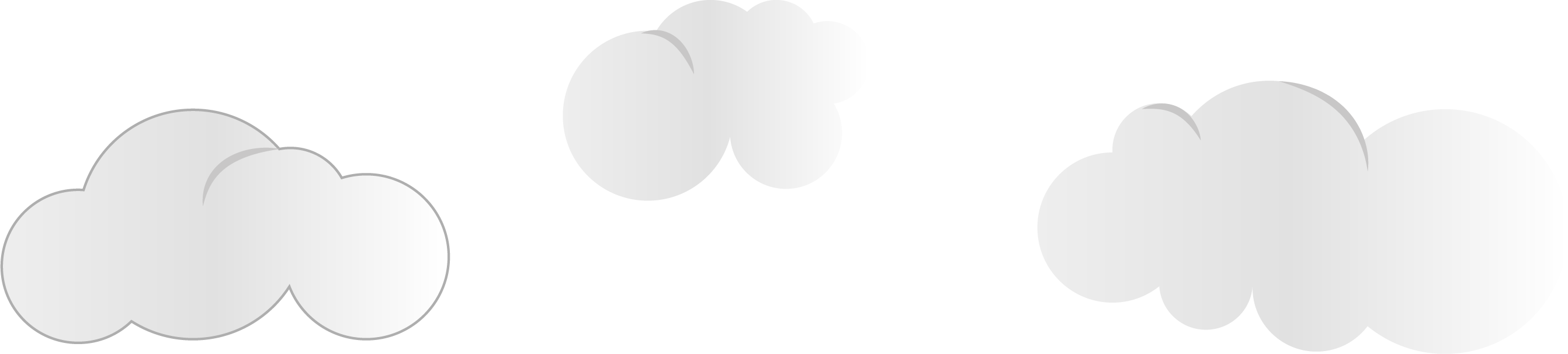 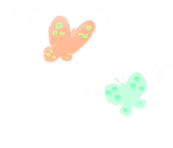 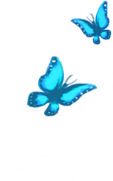 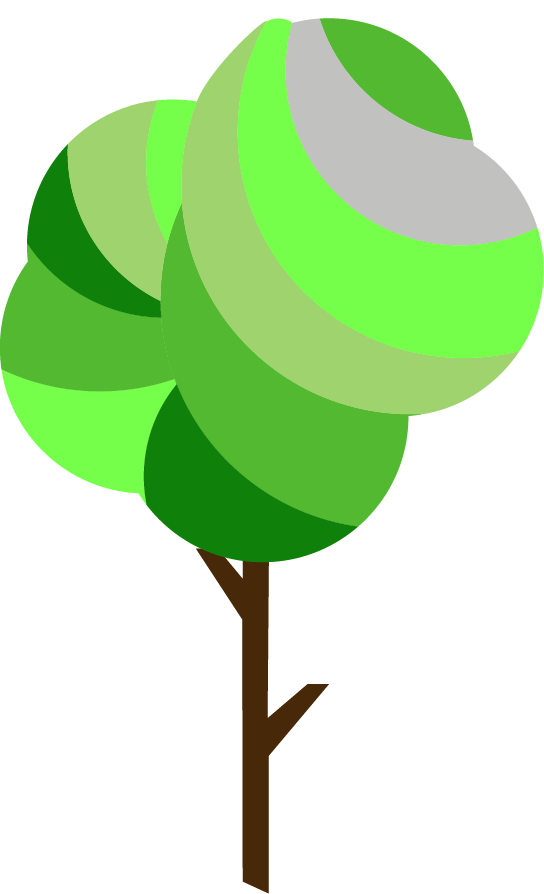 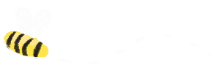 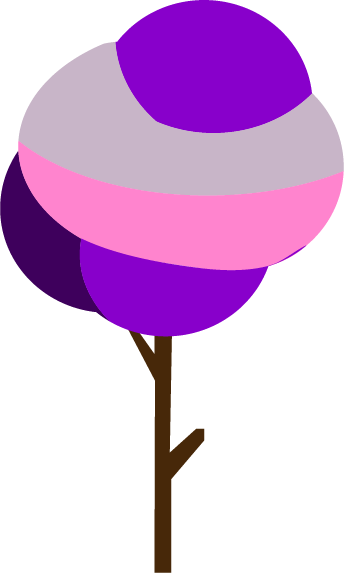 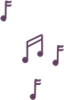 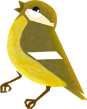 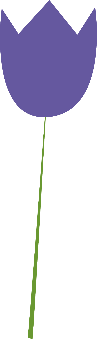 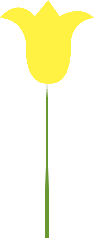 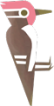 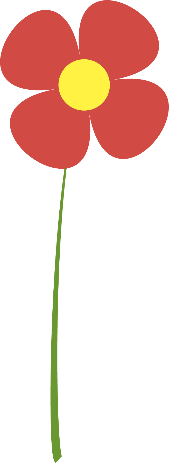 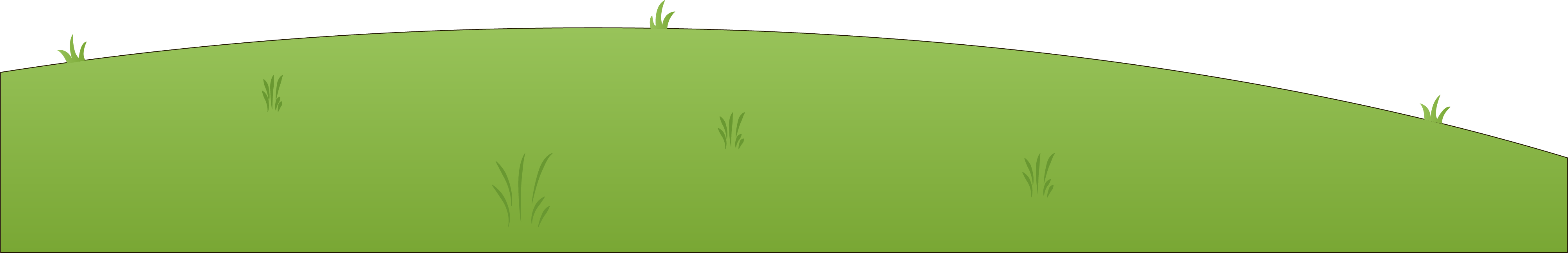 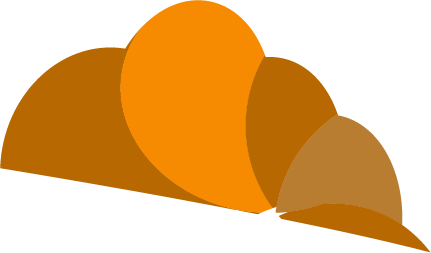 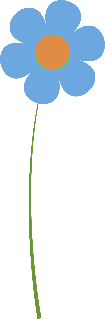 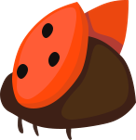 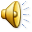 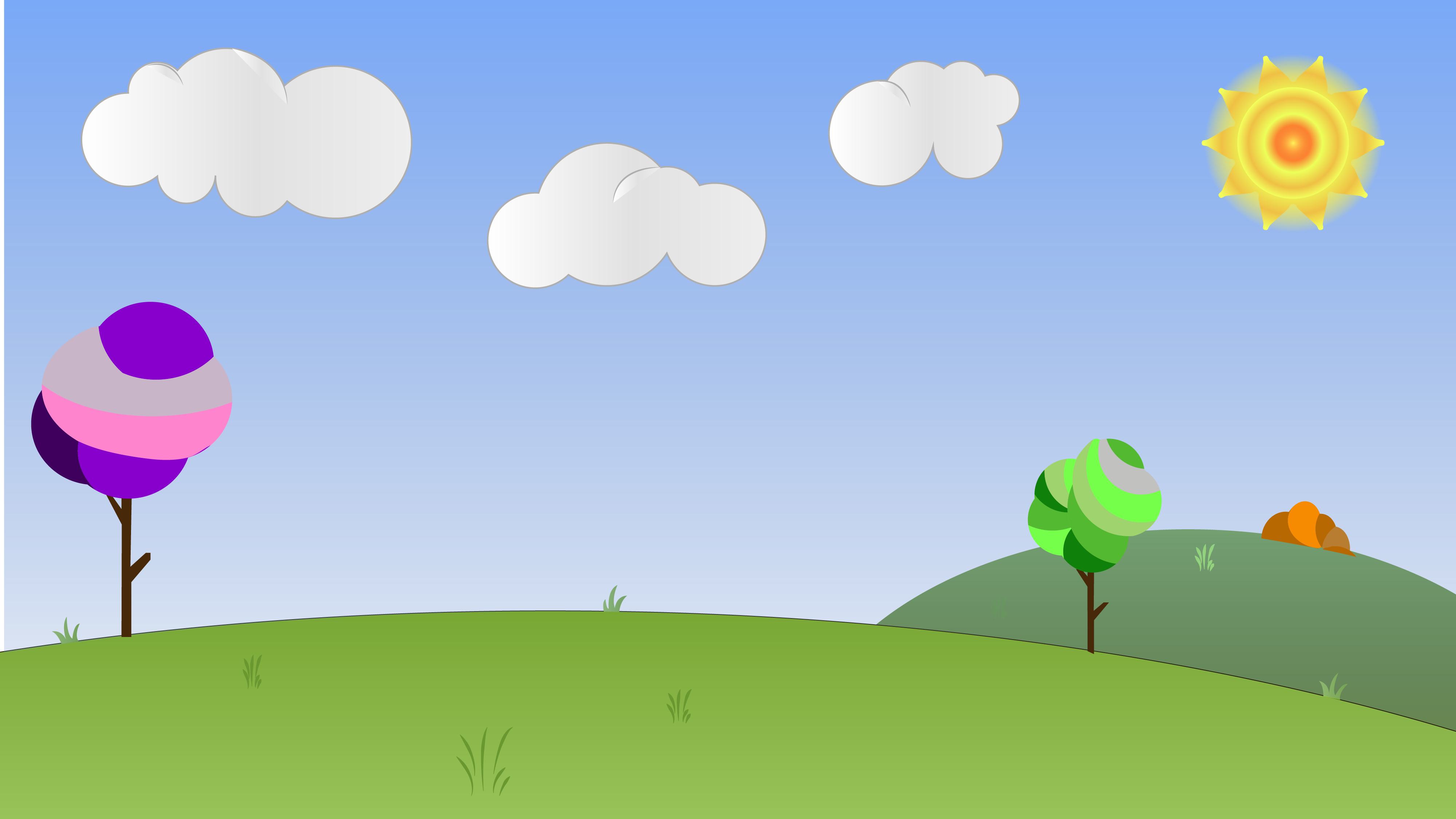 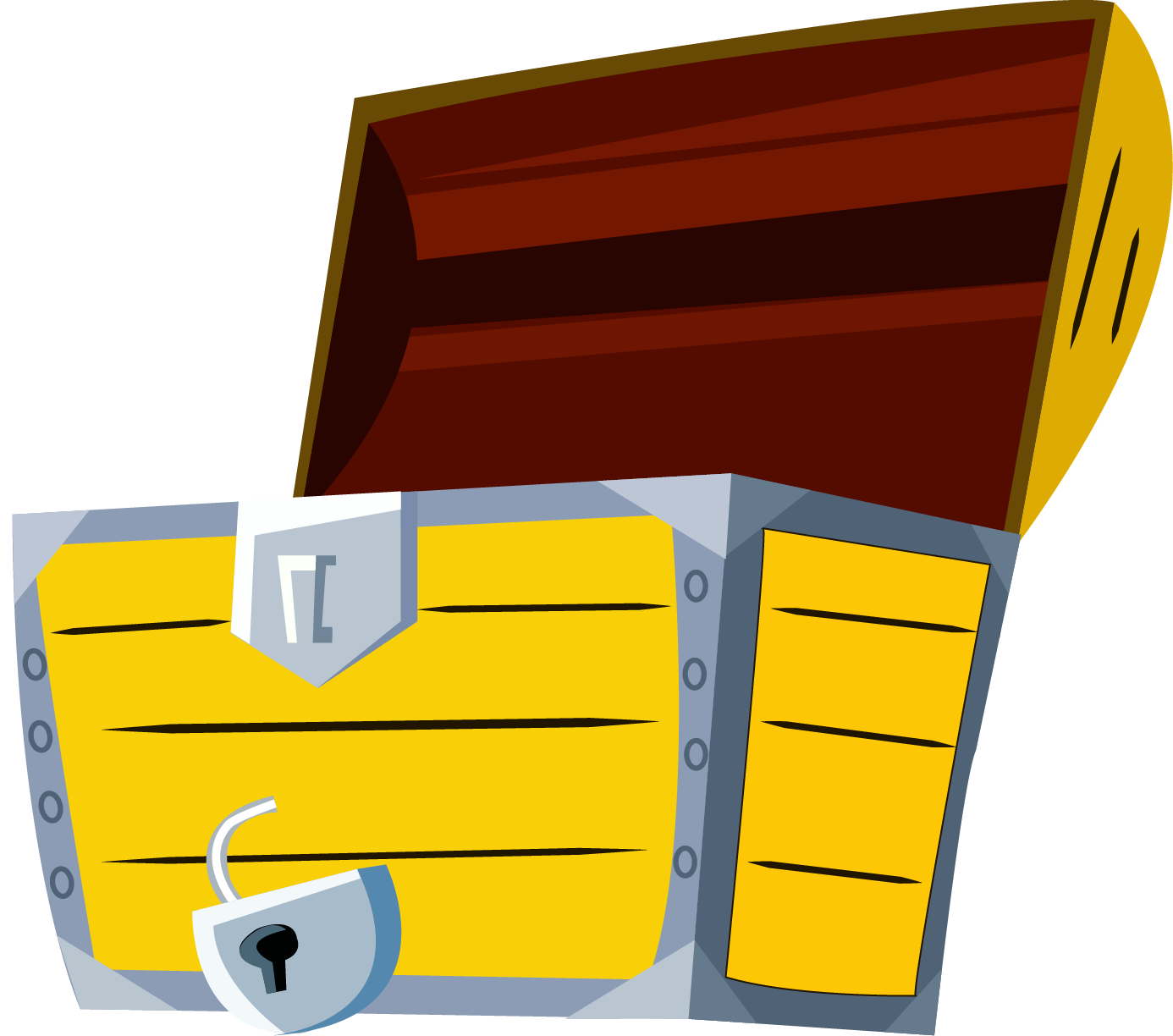 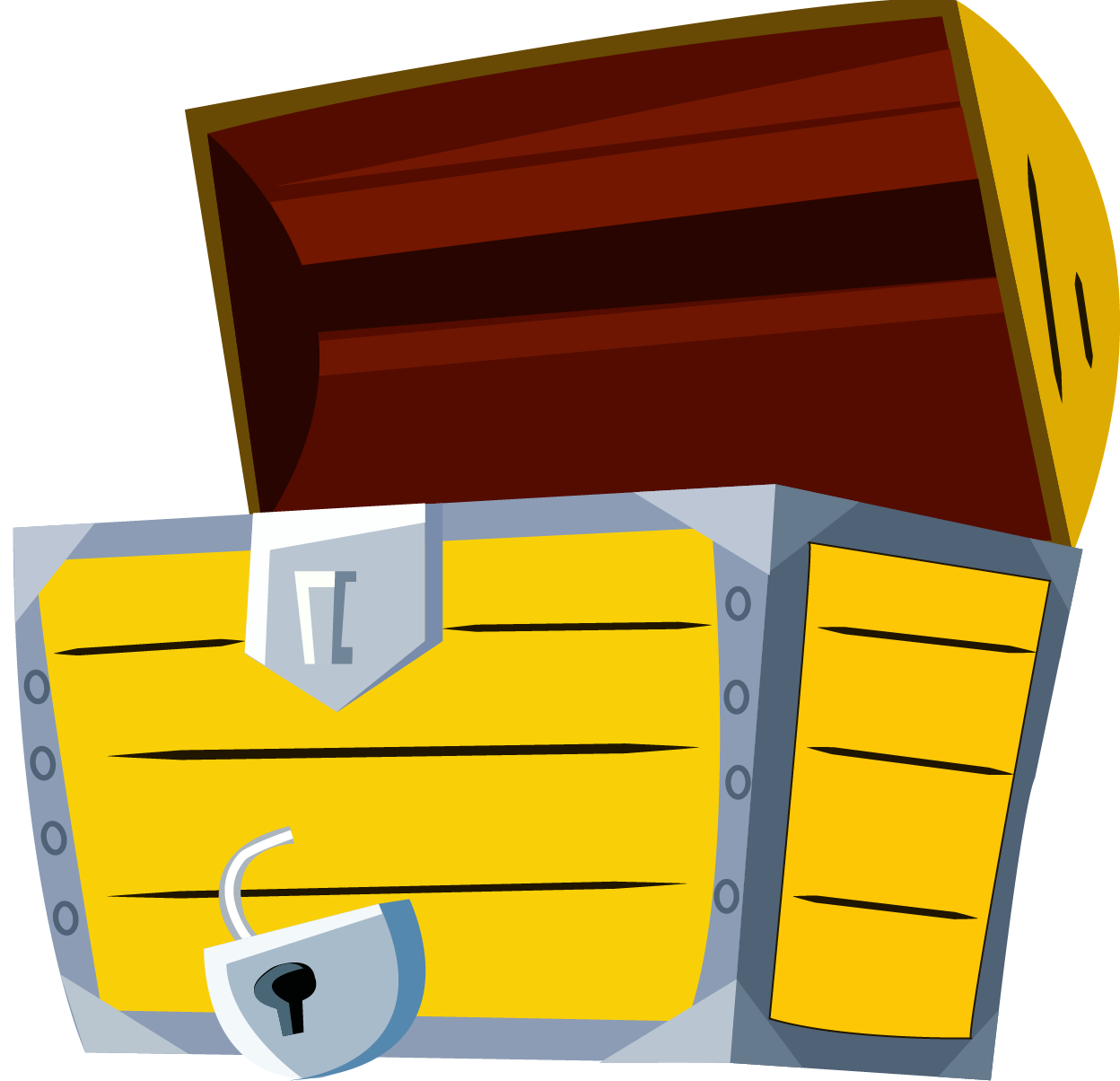 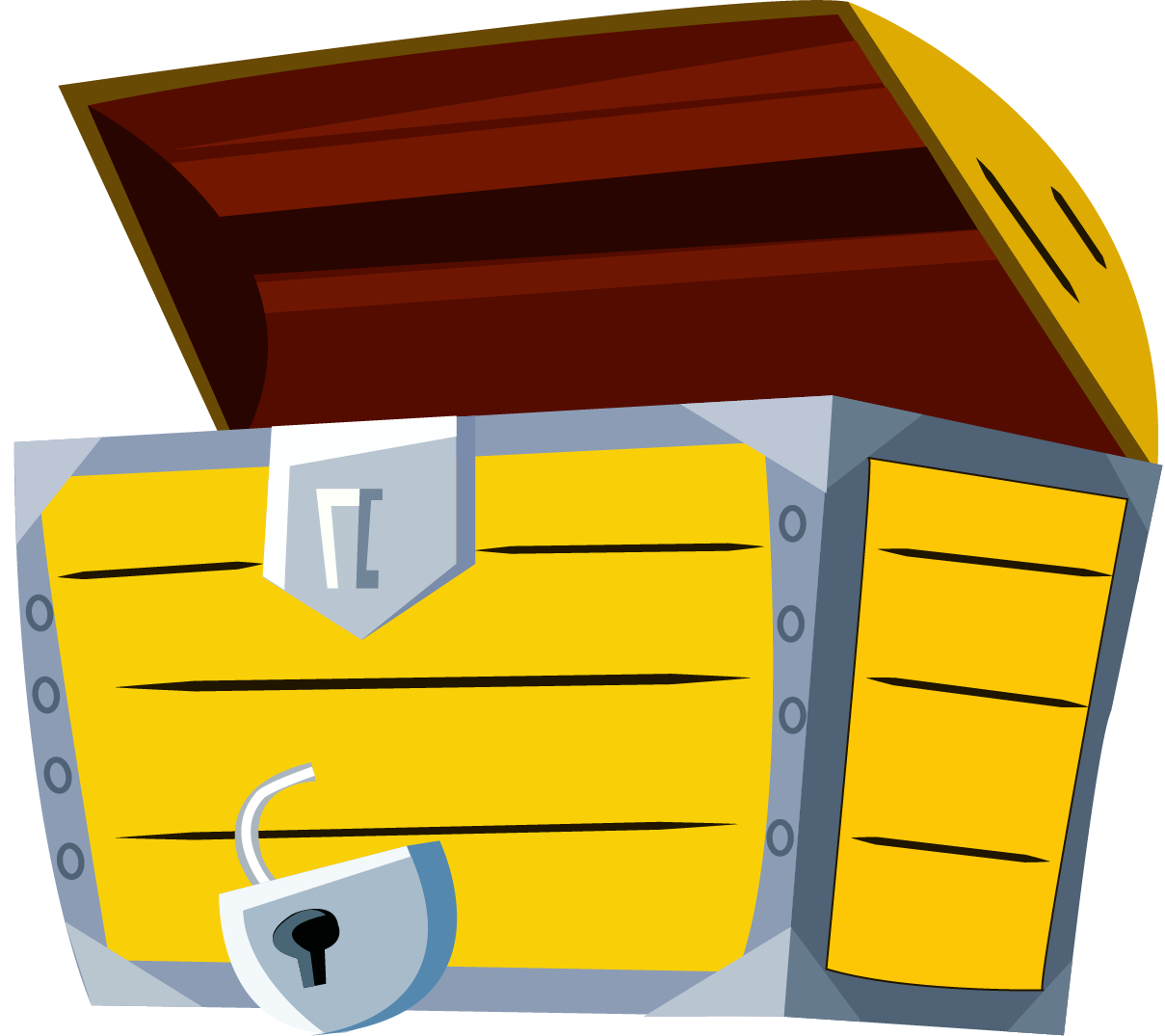 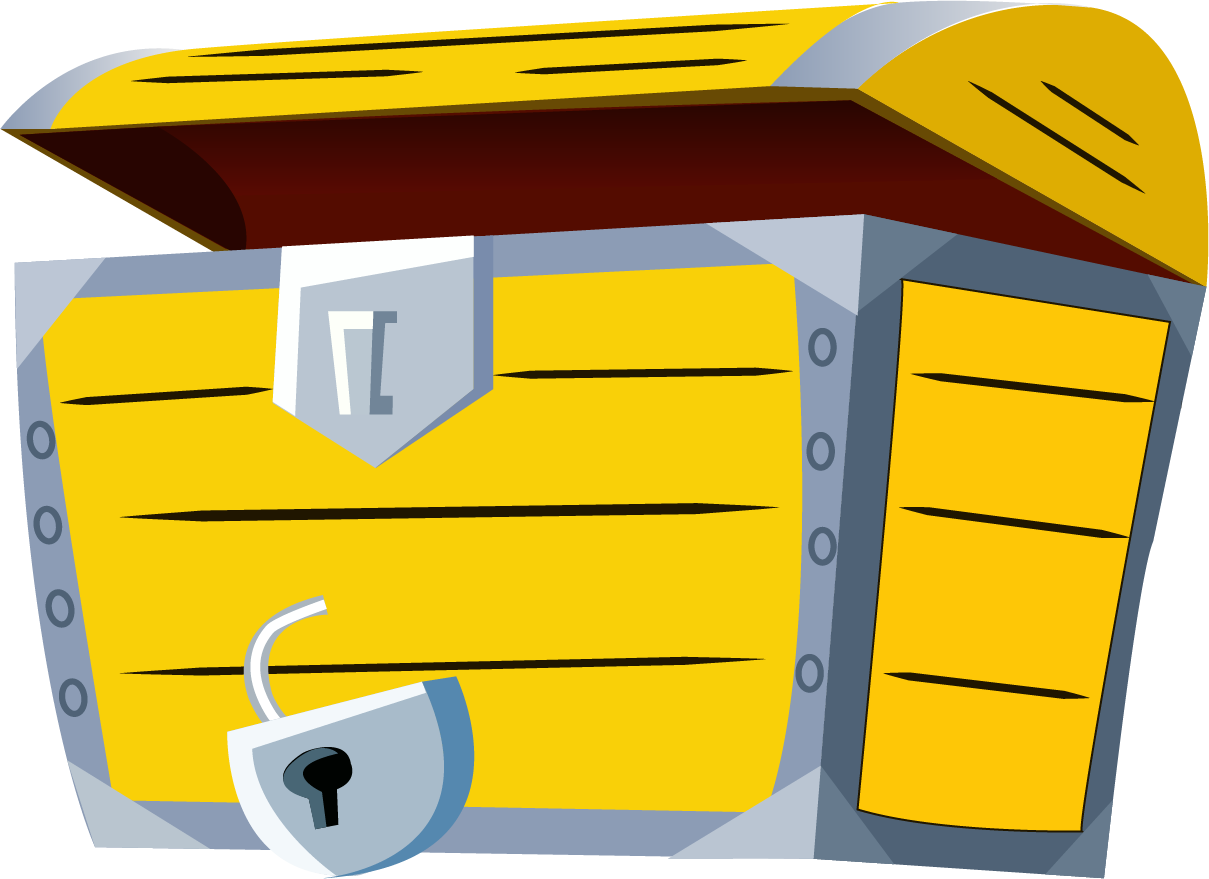 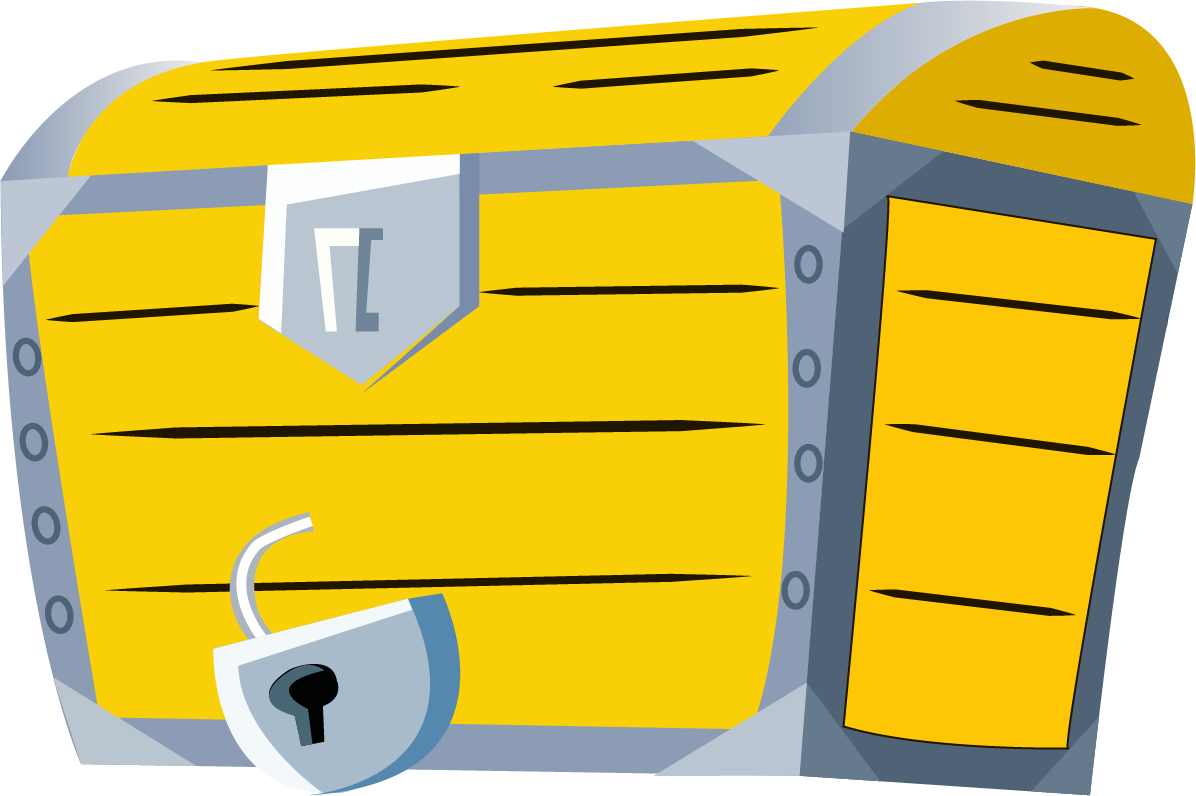 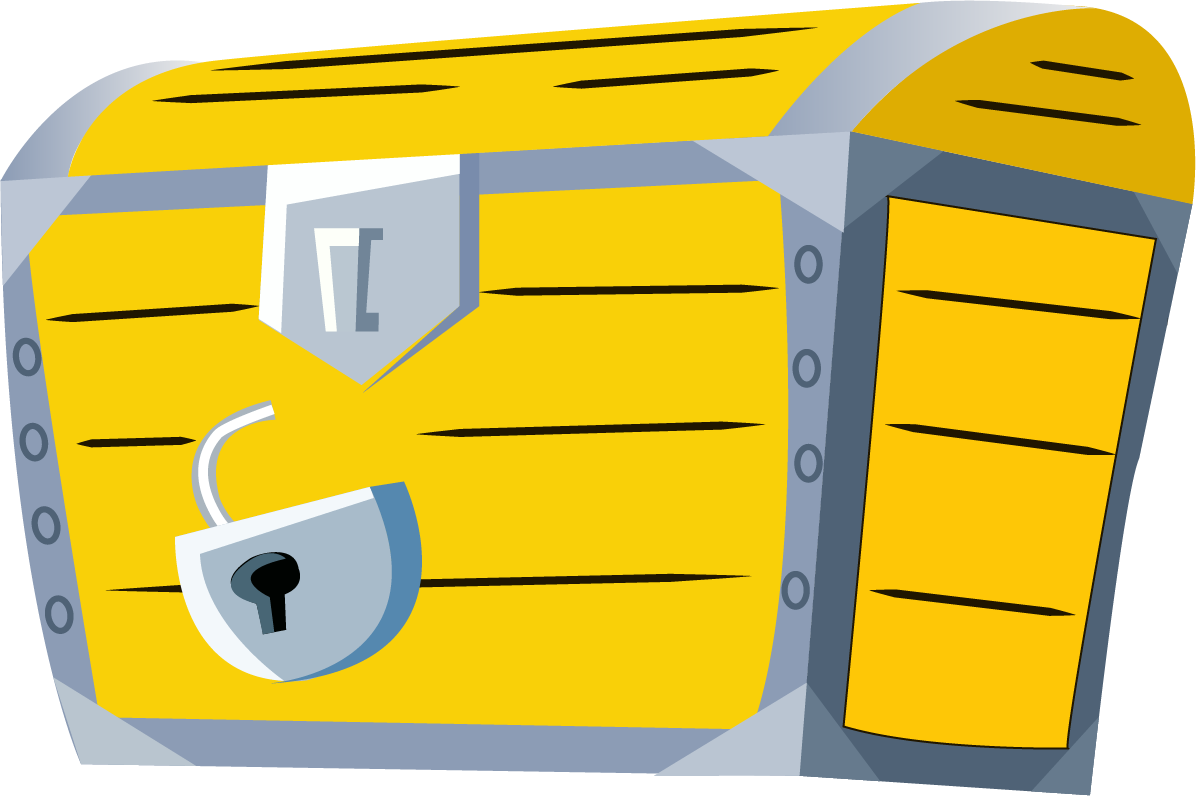 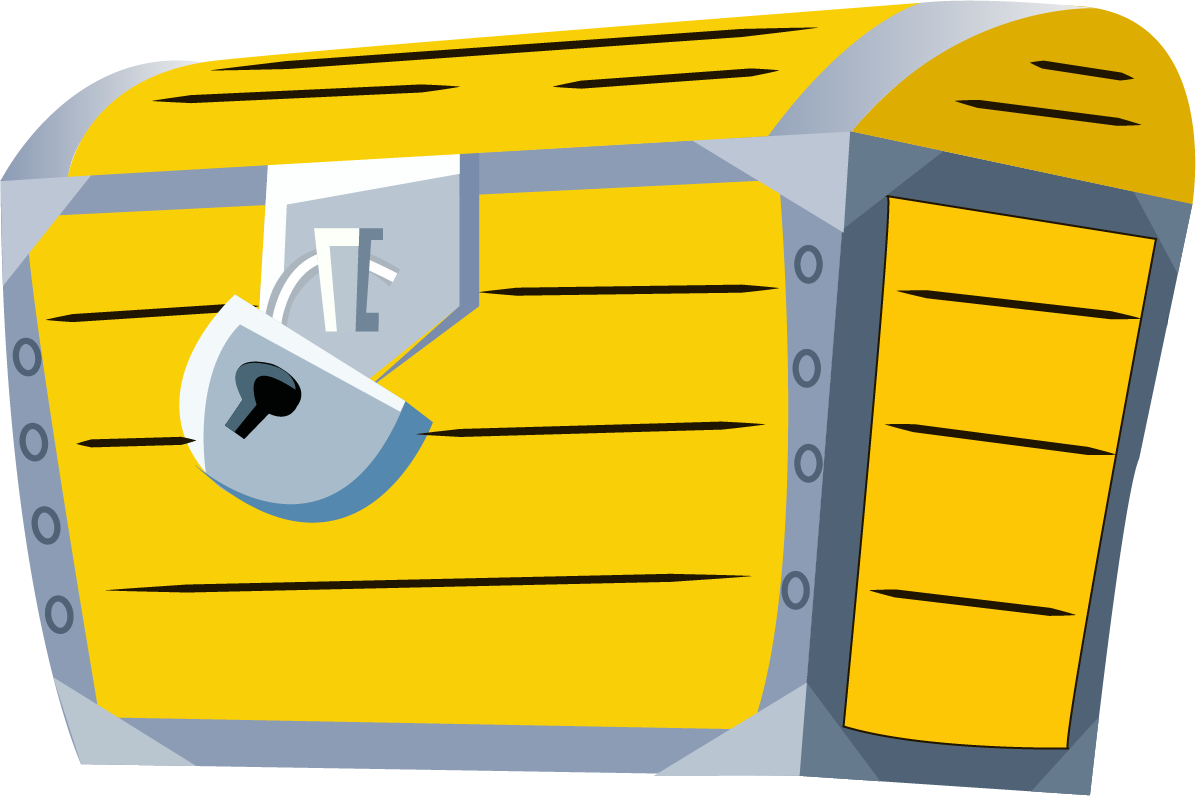 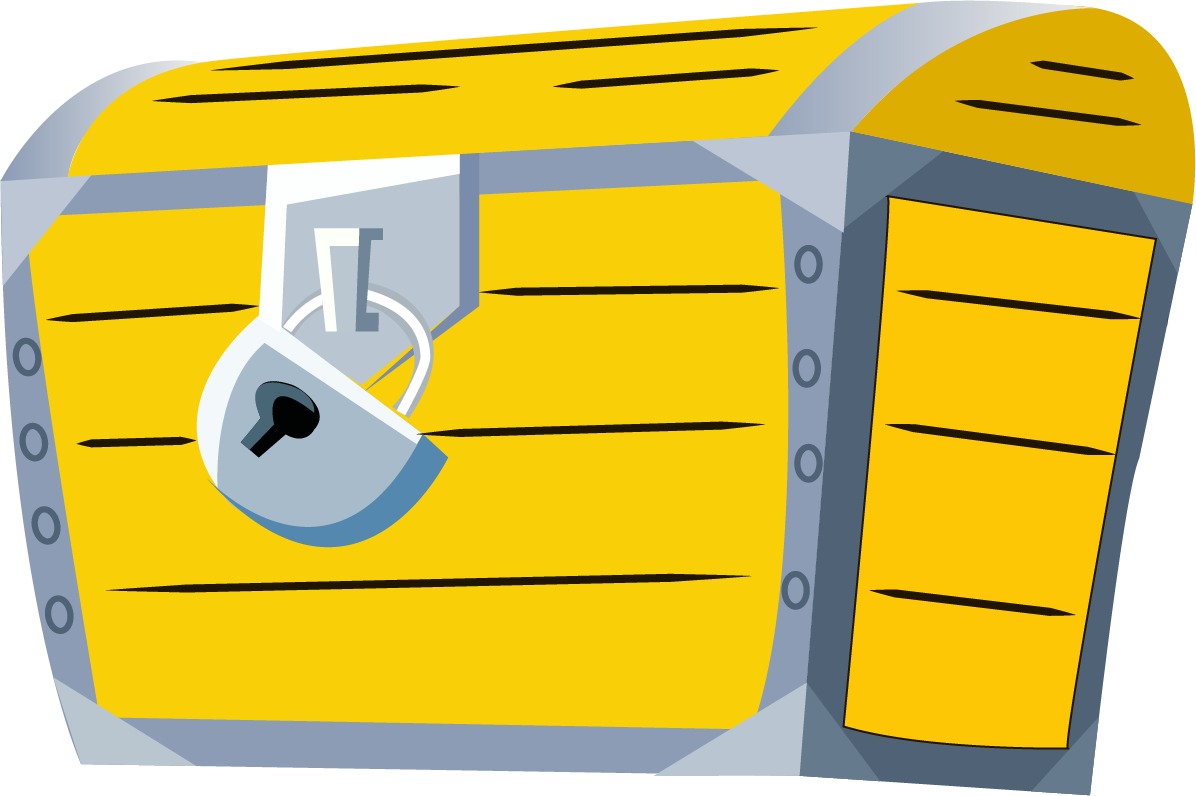 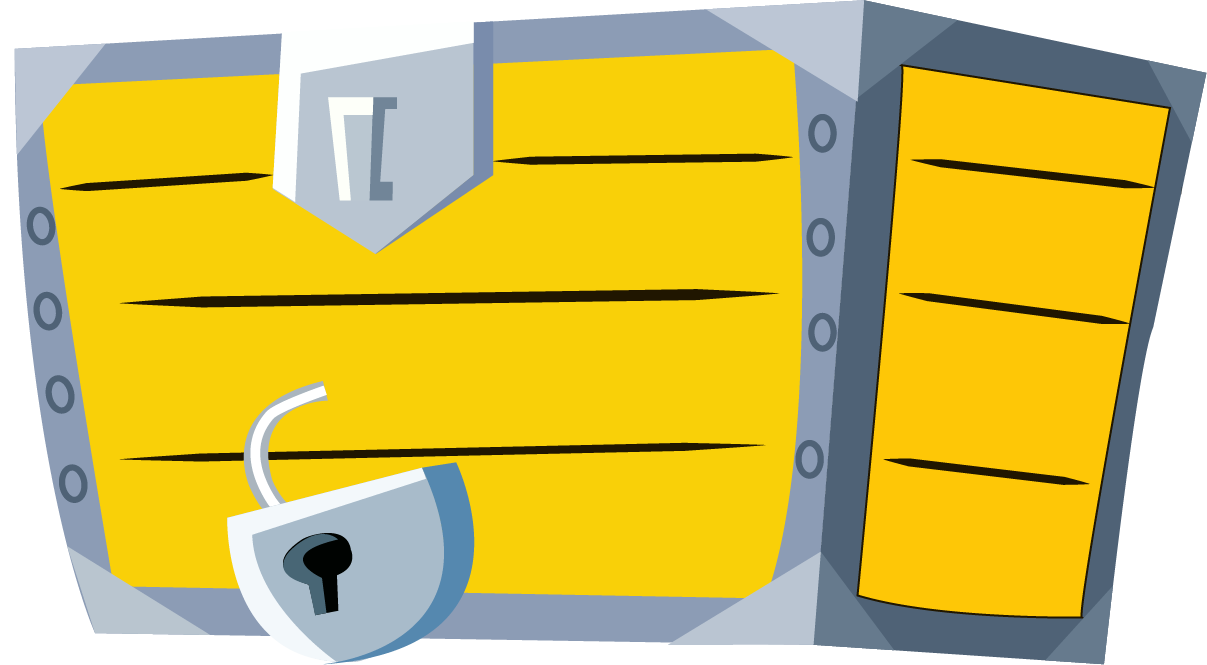 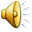 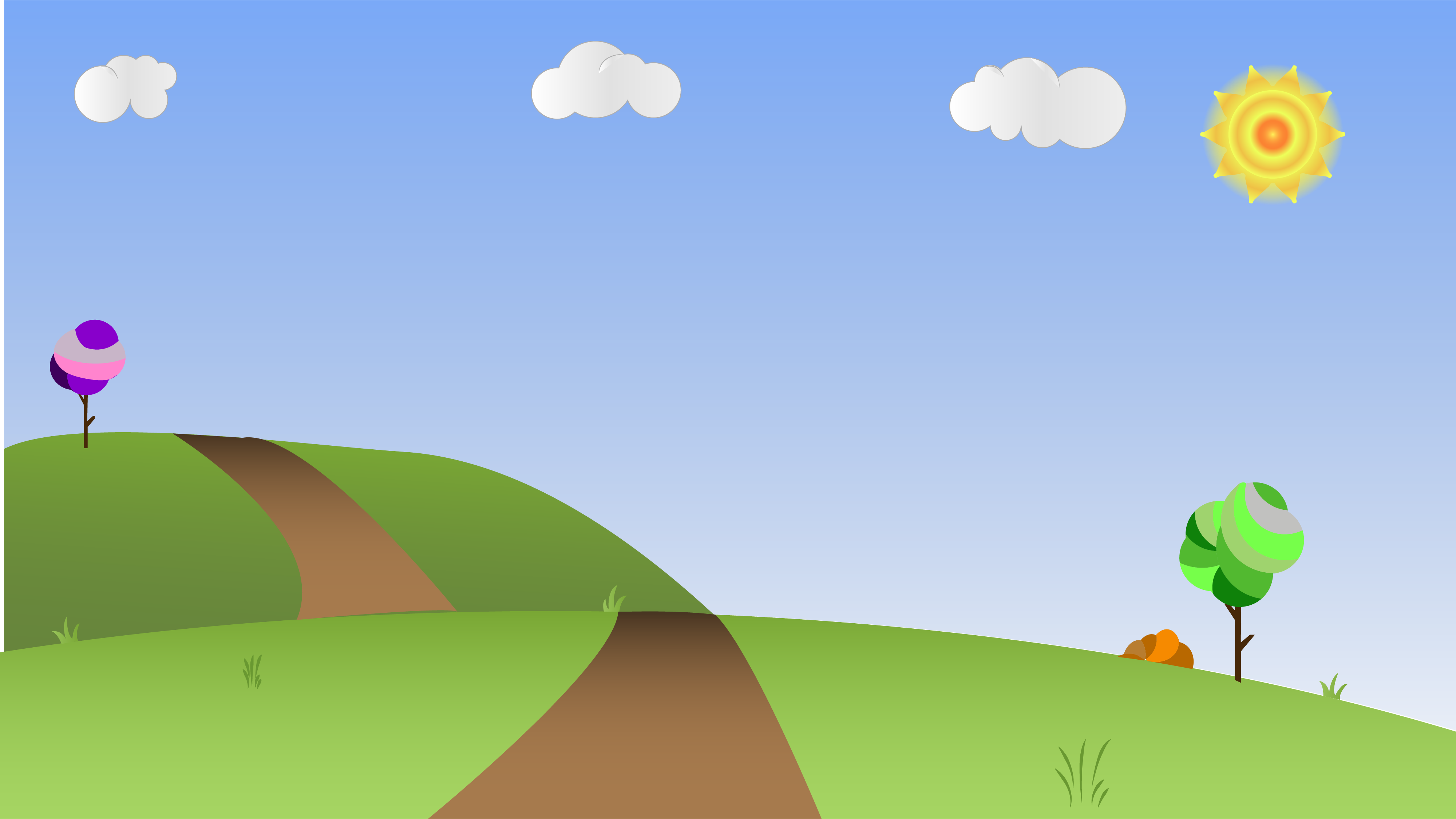 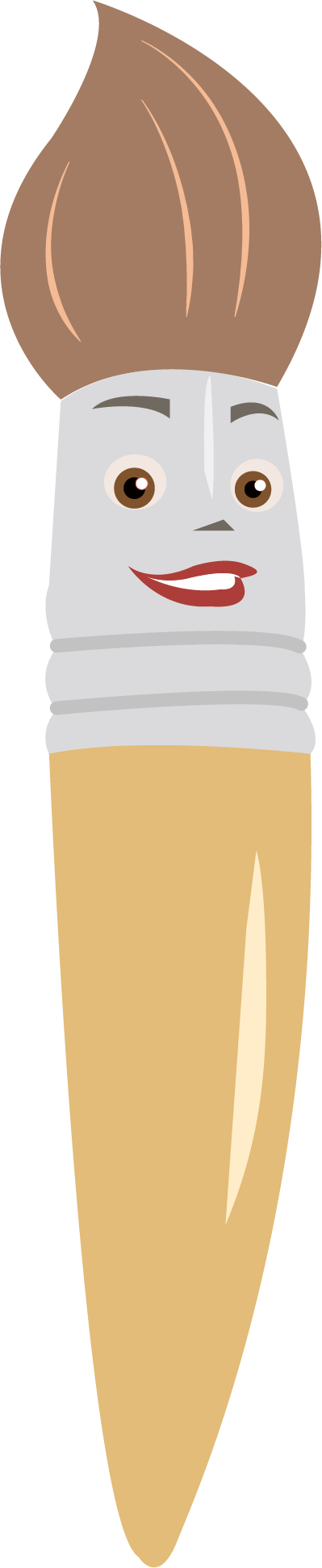 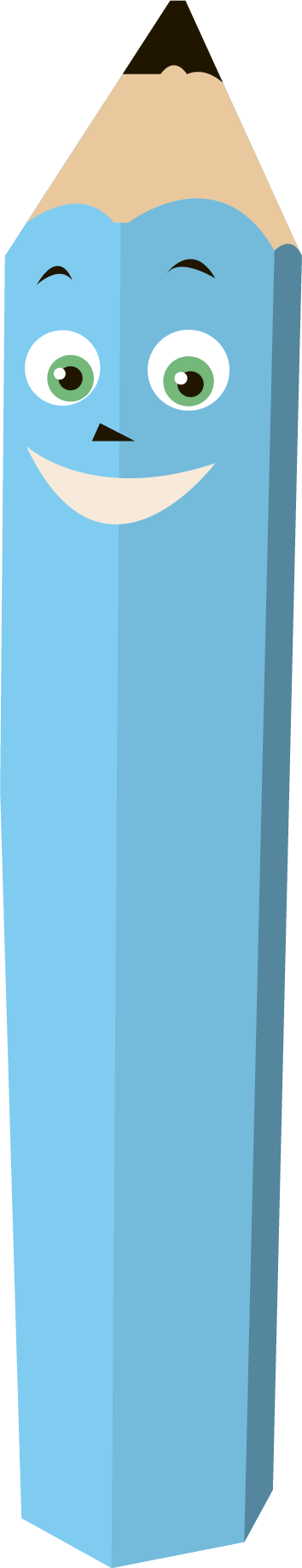 ДО СВИДАНИЯ!
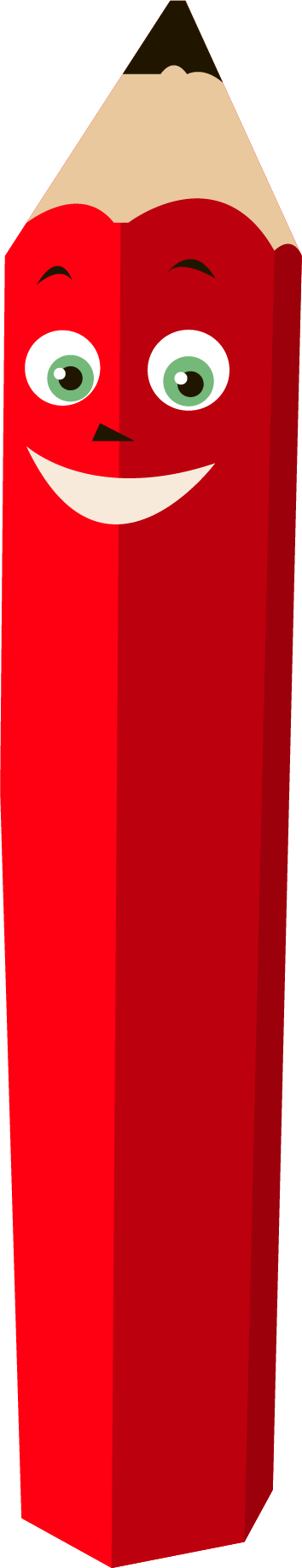 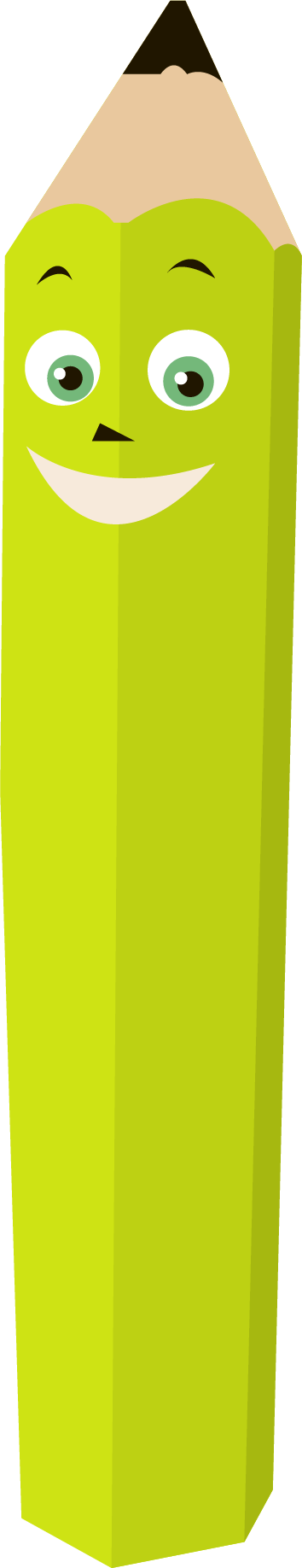 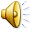